TUGAS-5 [Pertemuan-4]
HISTOGRAM
John adler
KK-Komputasi dan Kecerdasan BuatanTeknik Komputer
Universitas Komputer Indonesia-UNIKOM
Thursday, October 18, 2012
1
TUGAS-5
1.Operasi titik : jalankan program berikut dan berikan analisis atas hasil yang diperoleh I=imread(‘rice.png’);
	J=imadjust(I,[0.15   0.9],[1 0]);
      figure, imshow(I); figure,imhist(I);
      figure, imshow(J); figure,imhist(J);
2.Operasi spasial : jalankan program berikut dan berikan analisis atas hasil yang diperoleh
	I=double(imread(‘saturn.tif’));
	kernel=[1 1 1;1 1 1;1 1 1]/9;
	J=conv2(I, kernel,’same’);
	K=I-J;
	figure, imagesc(I), colormap(‘gray’), colorbar(‘vert’); 
	figure, imagesc(J), colormap(‘gray’), colorbar(‘vert’); 
	figure, imagesc(K), colormap(‘gray’), colorbar(‘vert’);
2
TUGAS-5 [Cont.]
3.Operasi transformasi : jalankan program berikut dan berikan analisis atas hasil yang diperoleh 
	I=double(imread(‘segitiga.bmp’));	F=fft2(I);
	IF=fliplr(I);				FF=fft2(IF);
	IR=rot90(I);				FR=fft2(IR);
	figure, imagesc(I)	         	    ,colormap(‘gray’), colorbar(‘vert’);
	figure, imagesc(log(abs(F)))    ,colormap(‘hot’), colorbar(‘vert’);
	figure, imagesc(IF)	        	    ,colormap(‘gray’), colorbar(‘vert’);
	figure, imagesc(log(abs(FF)))  ,colormap(‘hot’), colorbar(‘vert’);
	figure, imagesc(IR)	        	     ,colormap(‘gray’), colorbar(‘vert’);
	figure, imagesc(log(abs(FR)))  ,colormap(‘hot’), colorbar(‘vert’);
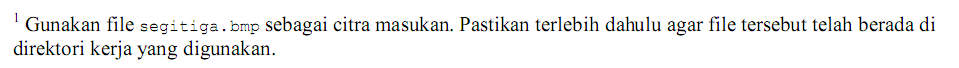 3
TUGAS-5 [Cont.]
4. Studi kasus
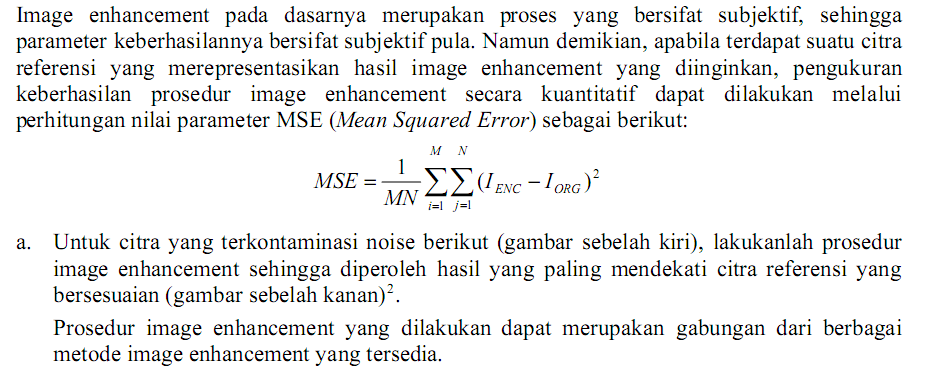 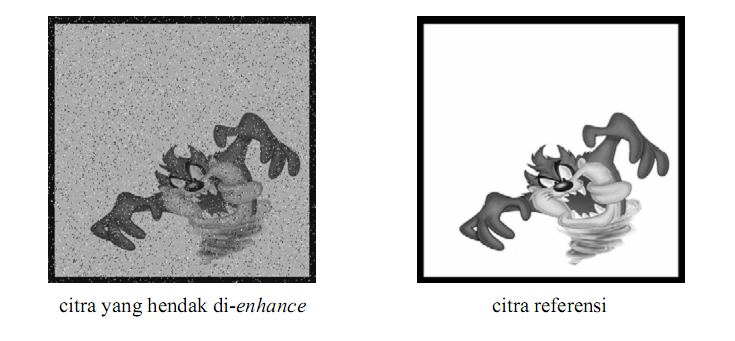 4
Thursday, October 18, 2012
TUGAS-5 [Cont.]
4. Studi kasus [contd.]
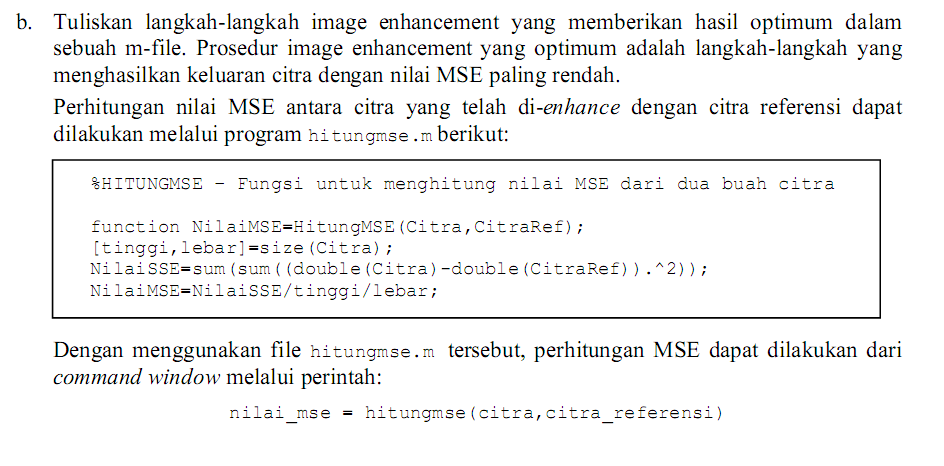 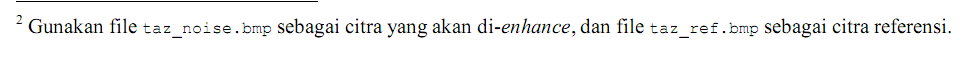 5
Thursday, October 18, 2012
TERIMA KASIH
6
Thursday, October 18, 2012